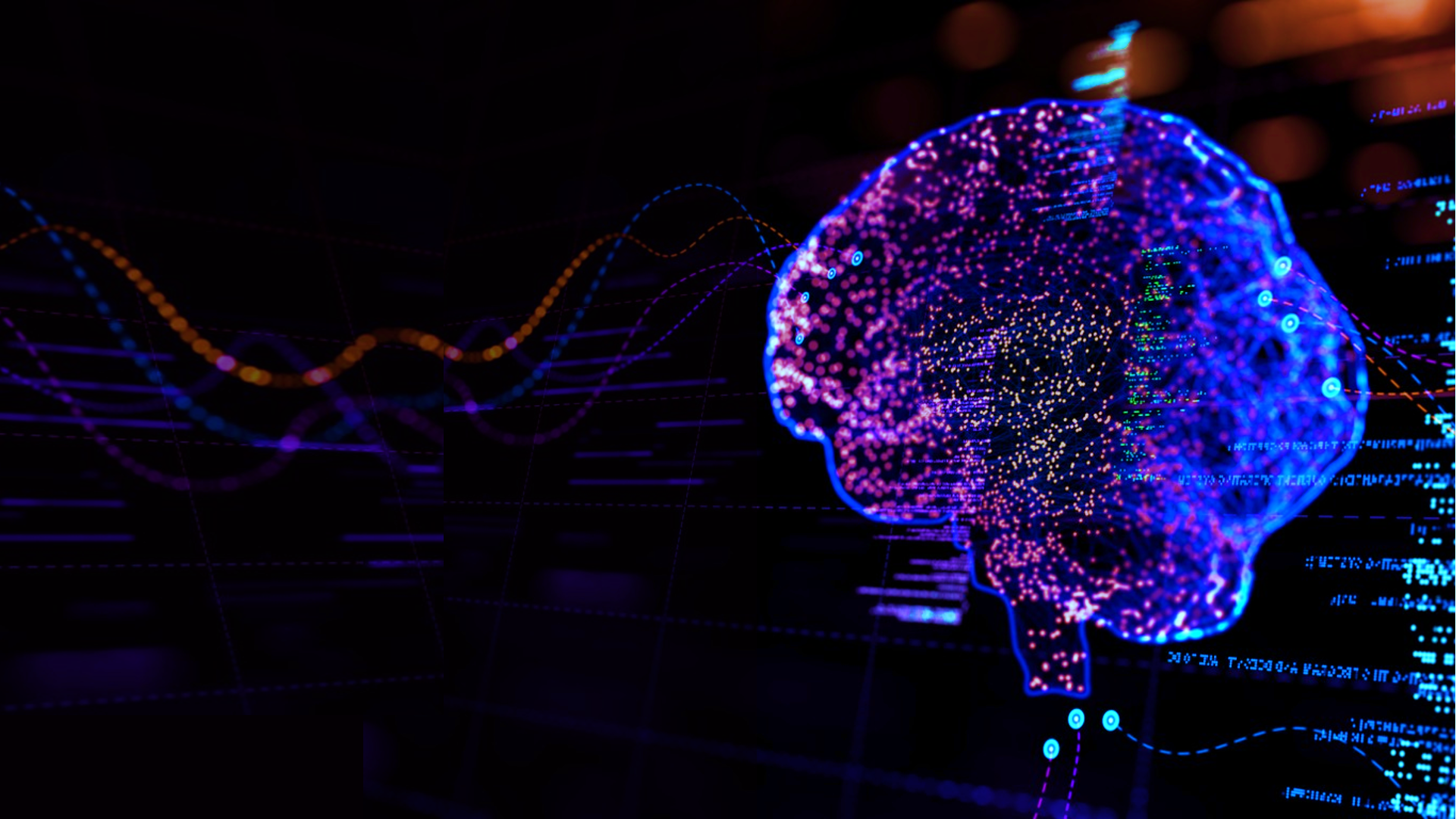 Naumen CX
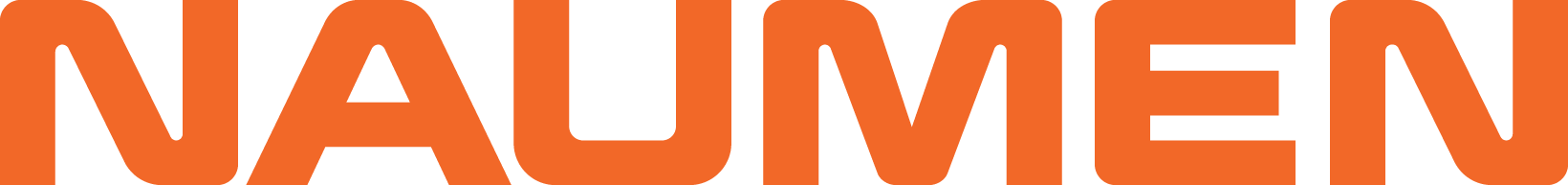 Комплексная цифровая AI-платформа для управления клиентским опытом
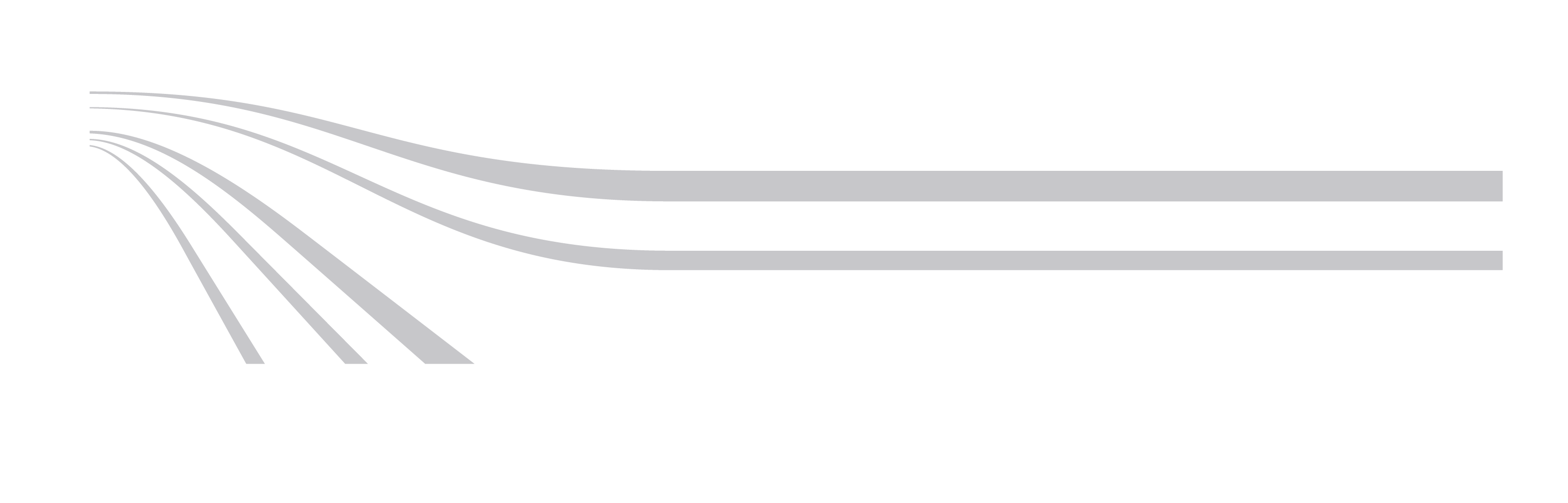 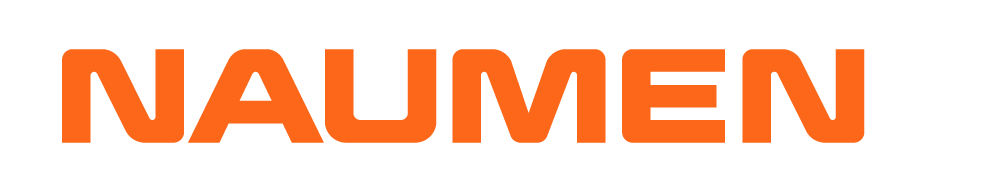 01
Продукт Naumen CX предоставляет компаниям из сегмента b2c и государственным организациям оптимальные возможности дистанционного обслуживания клиентов.
Повышение эффективности удаленных коммуникаций с клиентами за счет гибридной модели обслуживания
В числе возможностей дистанционного обслуживания, которые обеспечивает продукт:

организация унифицированных коммуникаций в голосовых и текстовых каналах;
роботизированные определение тематики обращения по первым фразам клиента и ведение диалога (понимание естественного языка, учет контекста обращения, выделение смысла с помощью ИИ-технологий)
автоматическое распределение обращения на нужный интерфейс обработки (робот или специализированная группа операторов) в зависимости от тематики на базе моделей машинного обучения;
сценарии работы оператора, включающие подсказки, поля для заполнения, специализированные виджеты, информацию из внешних ИС;
опциональные персональные очереди к операторам для повышения персонализации обслуживания;
единая отчетность, включающая как данные из коммутационной платформы, так и данные, внесенные операторами в сценариях обслуживания;
использование подсказок робота-суфлера на рабочем месте оператора для ускорения обслуживания и быстрого ввода в работу операторов-новичков.
Дистанционное обслуживание осуществляется как диалоговыми роботами на базе ИИ, так и операторами: сервис станет более доступным и оперативным
02
Снижение стоимости обслуживания при сохранении качества за счет:
обработки массовых типовых вопросов роботом
интеллектуального выбора интерфейса обслуживания (оператор или робот)
реализации необходимого дообучения робота силами операторов
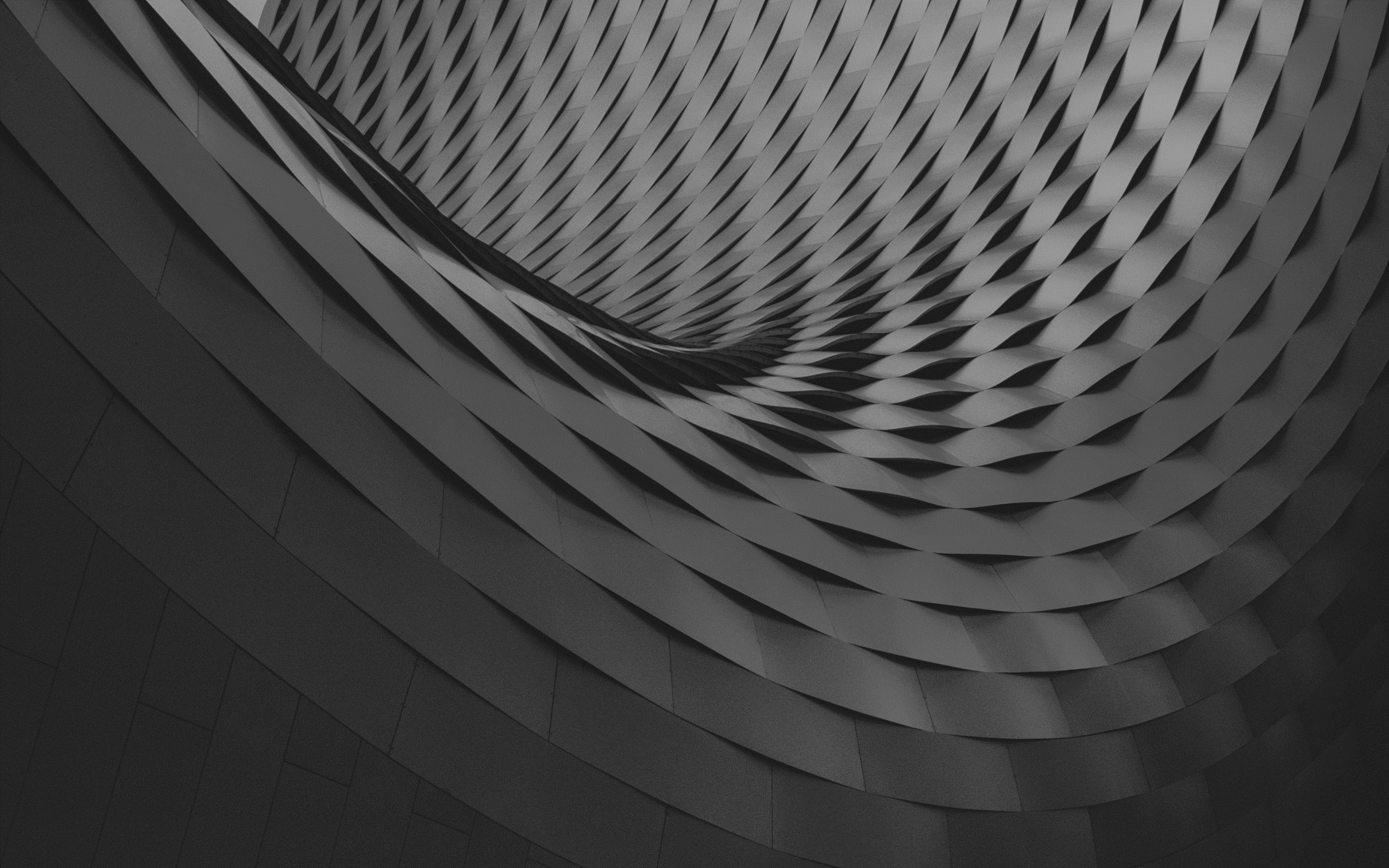 Области и отрасли применения Naumen CX
Торговые интернет-площадки
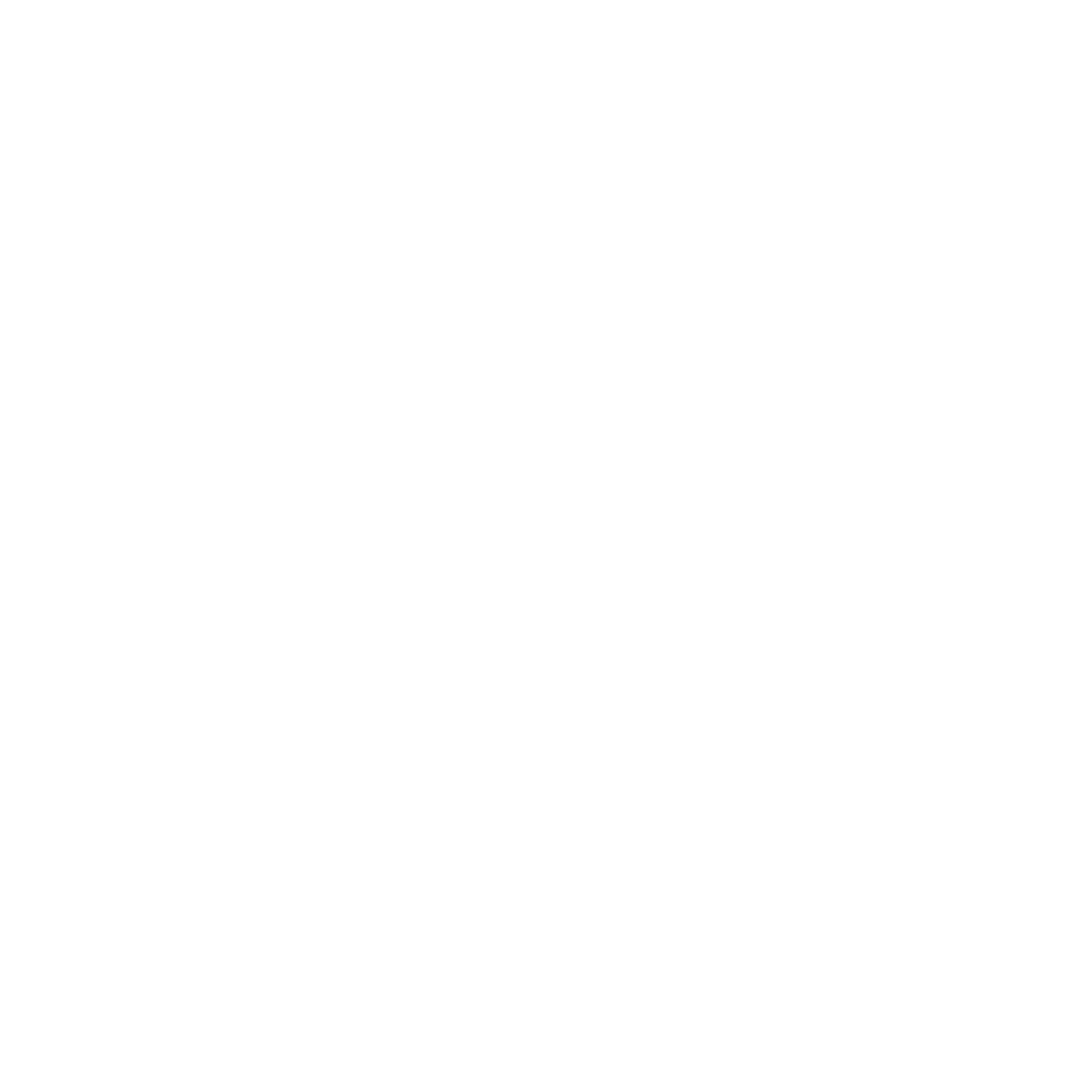 Банки
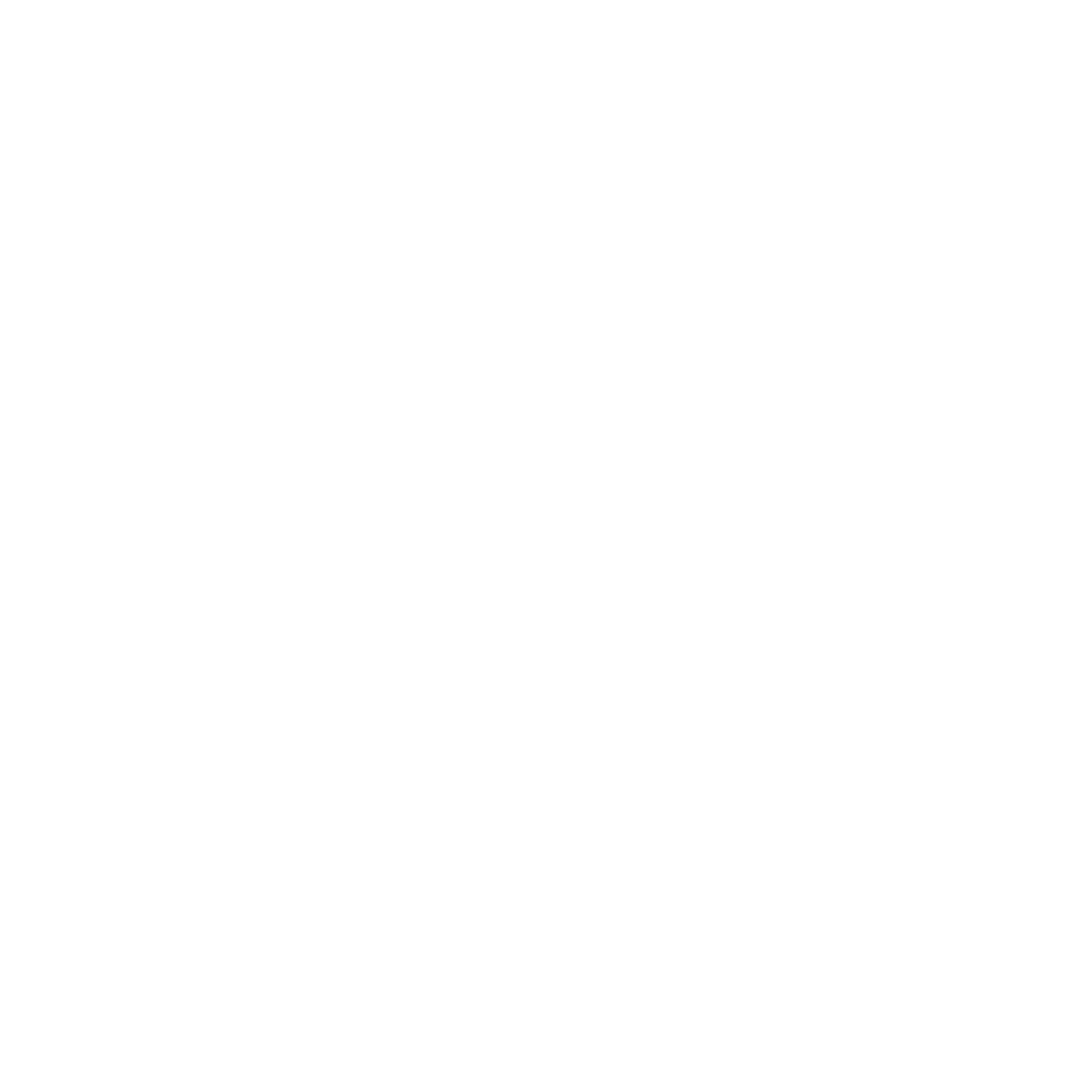 Крупные компании на рынке b2c
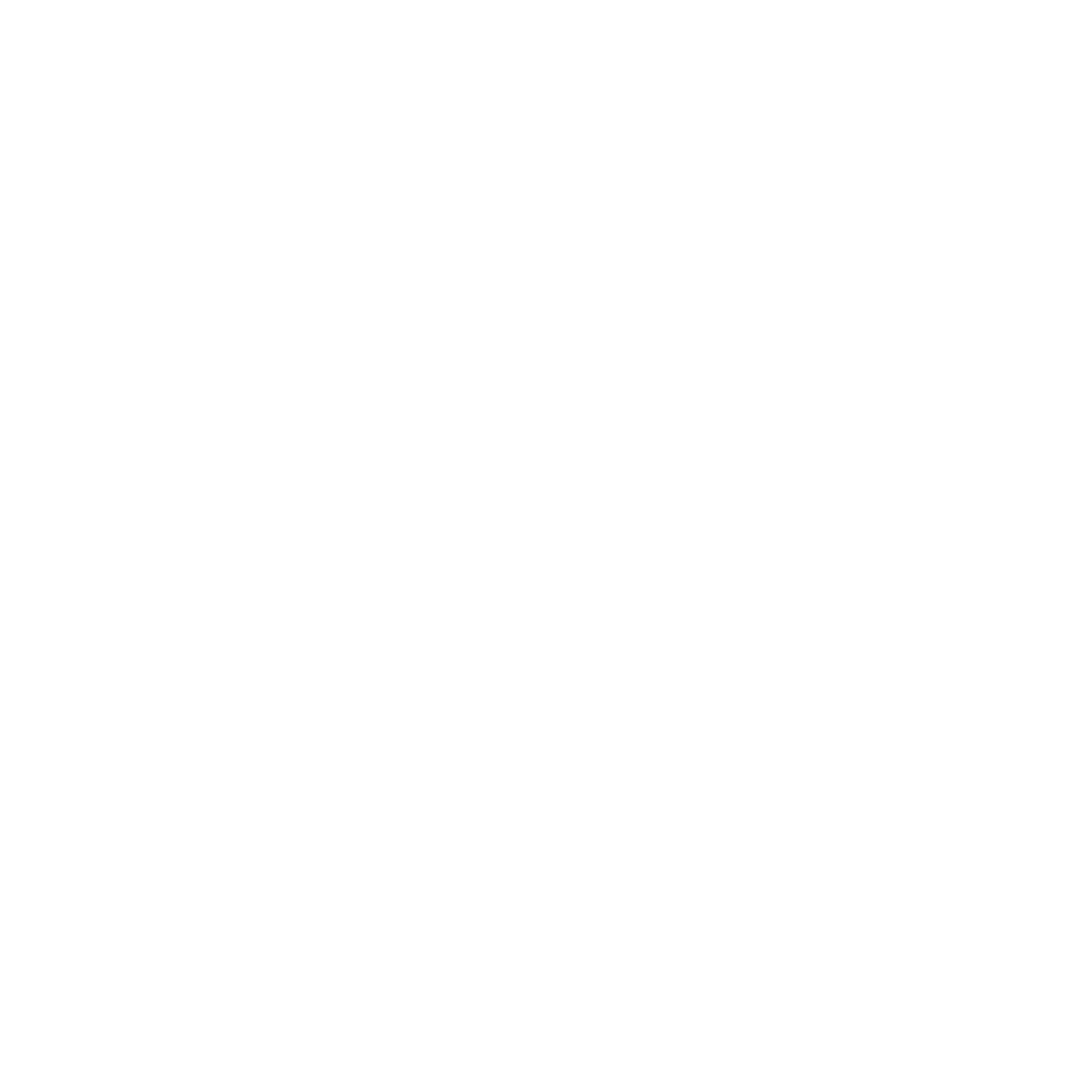 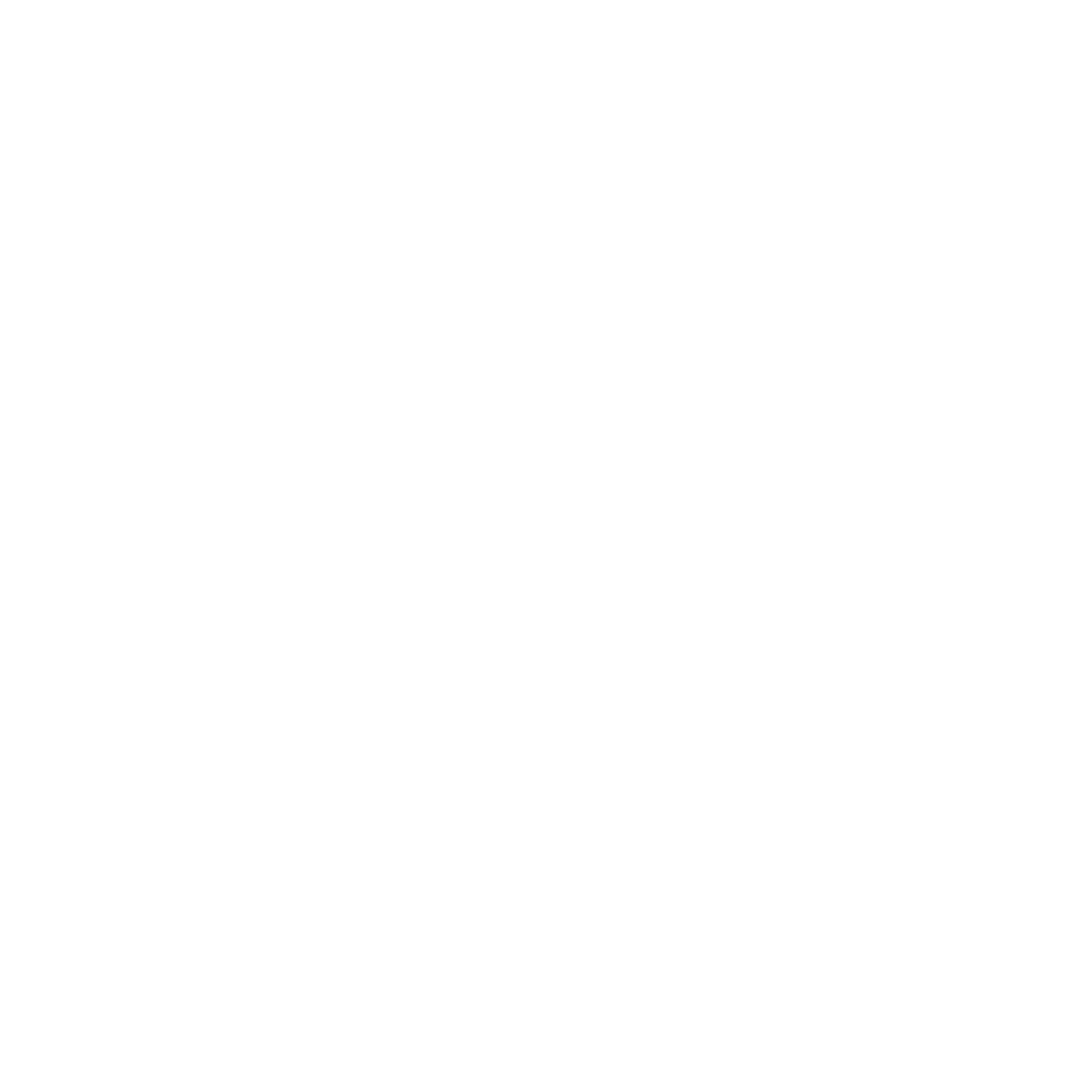 Страховые компании
Производители автомобилей и техники
Телеком-компании
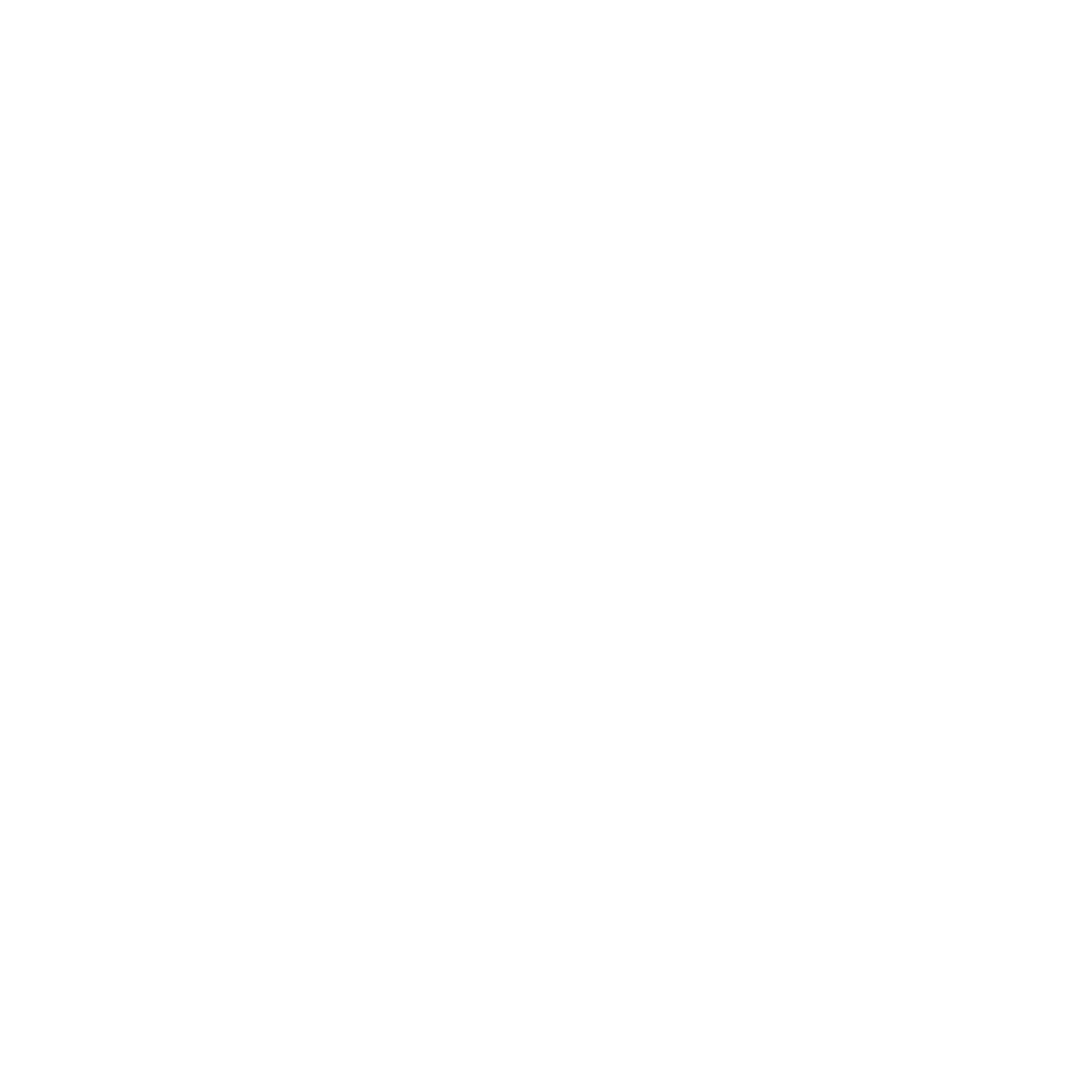 Логистические компании
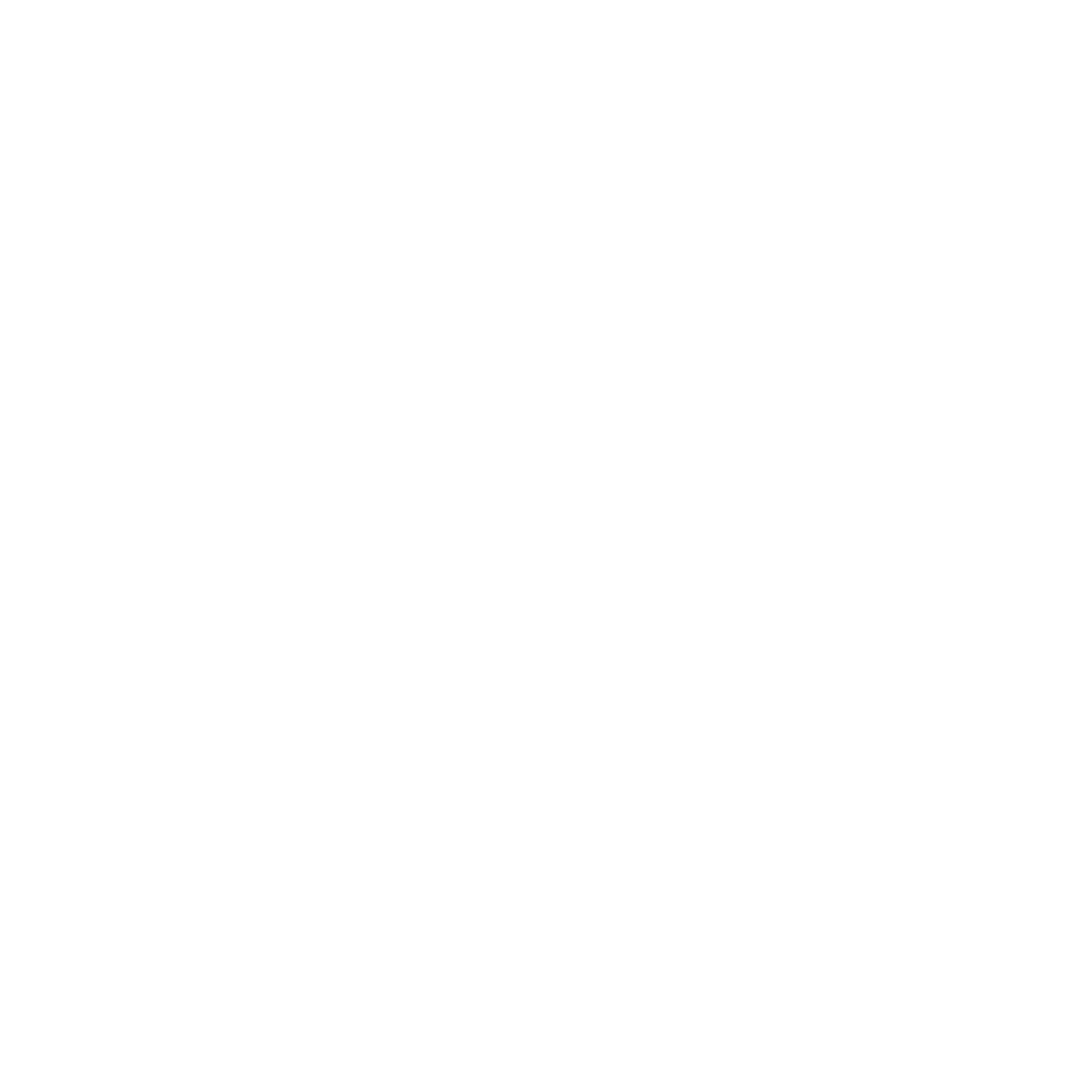 ЦБ
ФНС
ПФР
ФСС
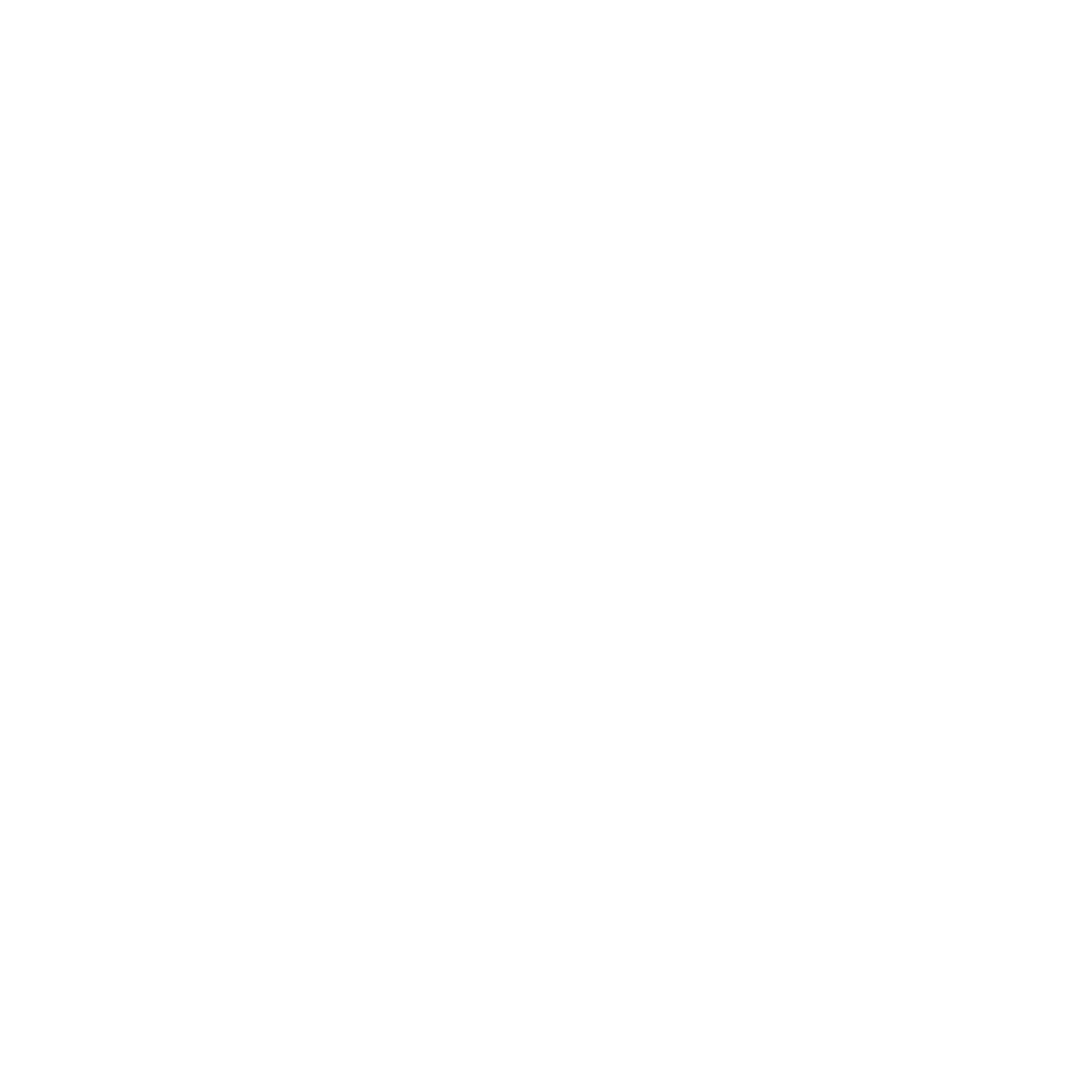 Государственные организации, которые обслуживают клиентов и население
Министерство ЖКХ
Министерство образования
МВД
Минздрав
МЧС
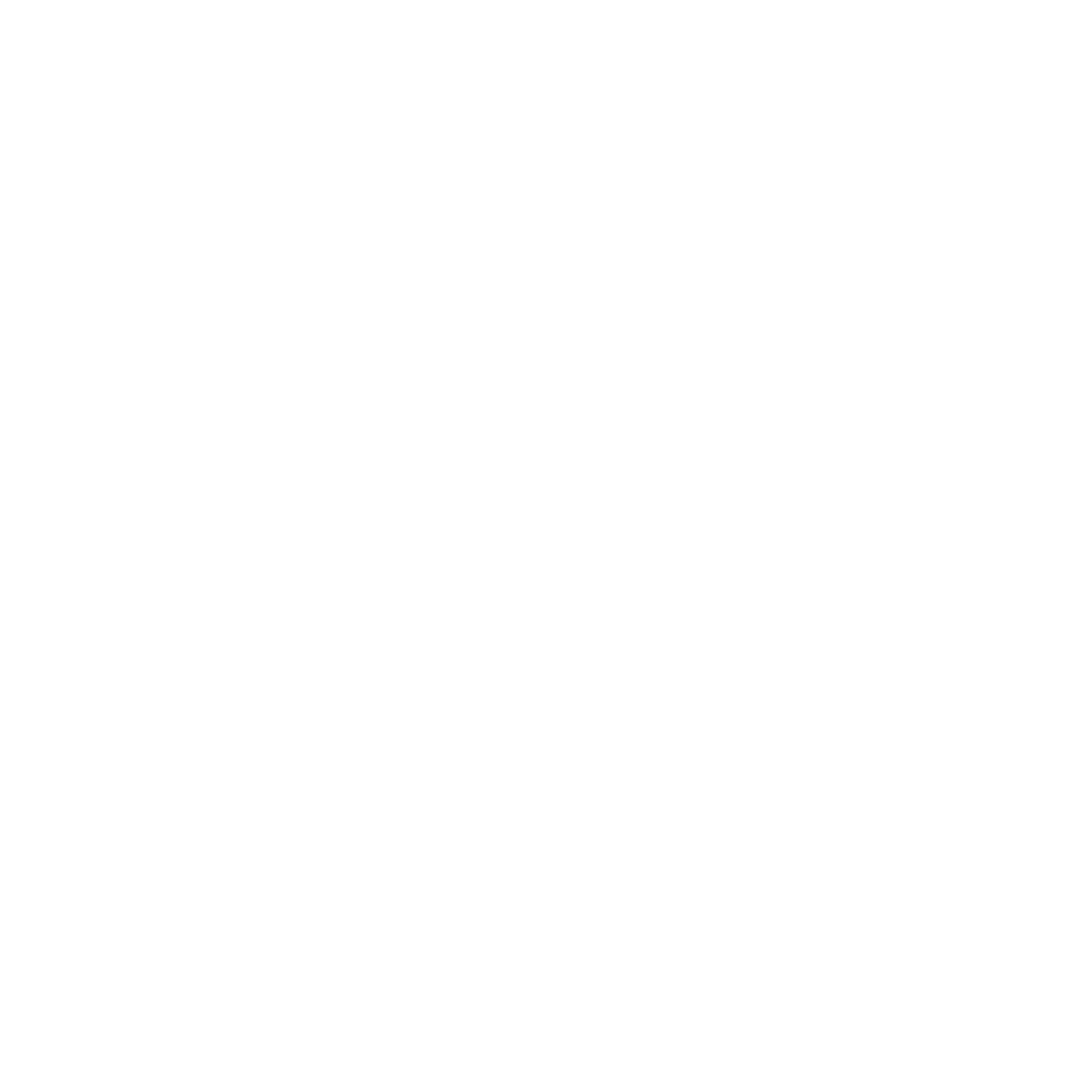 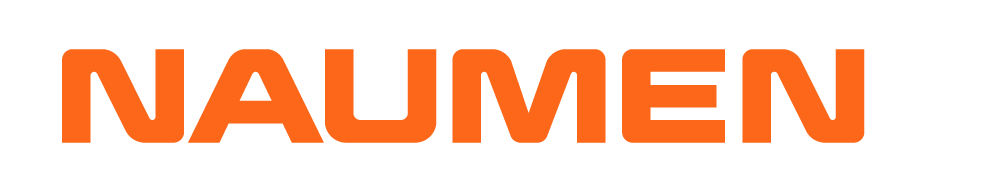 Конкурентные преимущества Naumen CX
Уникальность продукта
На рынке нет производителей и решений, которые обеспечивают гармоничное и эффективное сочетание труда операторов и роботизированных сервисов;
Собственная коммутационная
платформа уровня enterprise 
Включает рабочее место оператора, дает возможность работы с голосовыми и текстовыми каналами, простого масштабирования КЦ, омниканального обслуживания
02
01
Настройка сценариев обслуживания 
Значительно снижает стоимость настройки новых сценариев, позволяет легко и оперативно запускать новые сценарии и корректировать существующие
Использование только Open Source ПО в качестве инфраструктурного (операционная система, база данных) – снижение ТСО за счет отсутствия проприетарного платного прикладного и системного ПО
03
04
Возможность работы в закрытом контуре компании
Не облачное решение, которое обеспечивает требования внутренней службы информационной безопасности;
Панель оперативного мониторинга и управления
Онлайн-мониторинг качества работы роботизированных сервисов в разрезе тематик и переключения обслуживания с роботов на специализированную группу операторов в случае падения качества;
05
06
07
Российская разработка продукта
Возможность для компаний следовать стратегии импортозамещения
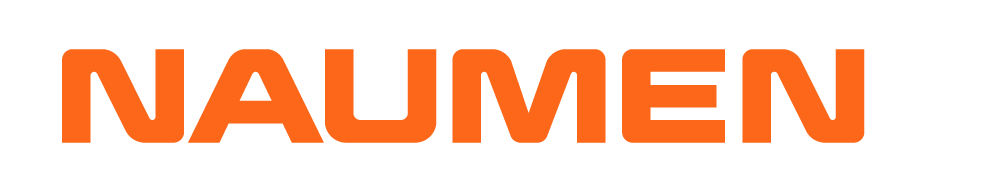 Эффекты внедрения Naumen CX